SRI GANESH COLLEGE OF ARTS & SCIENCEDEPARTMENT OF MICROBIOLOGY
TYPES OF MICROSCOPES
BY
Dr.A.SUMITHRA
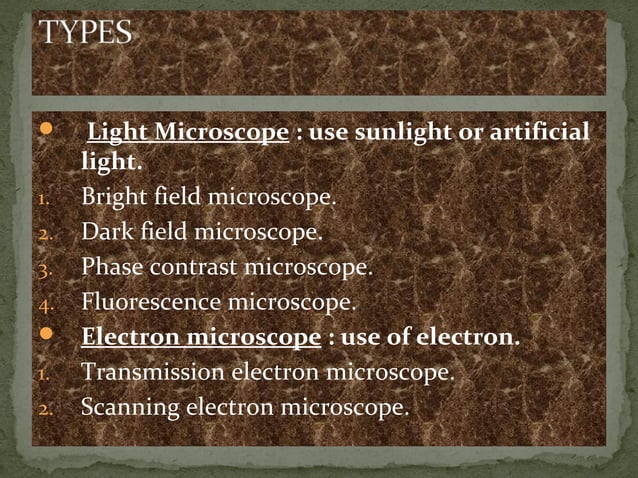 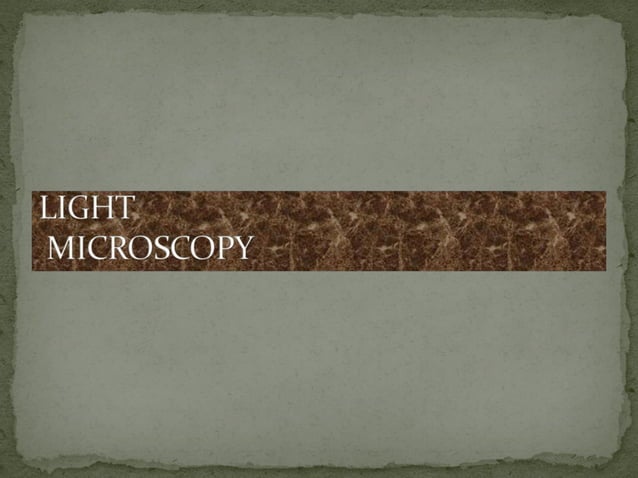 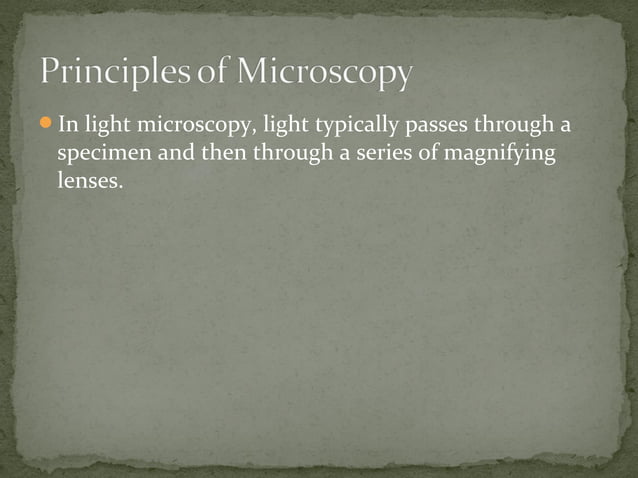 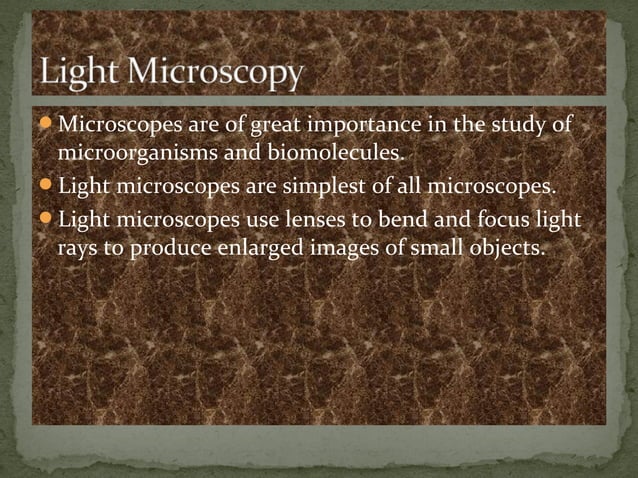 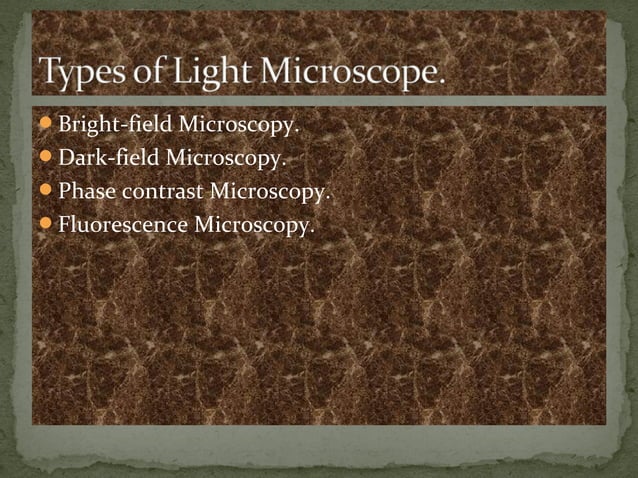 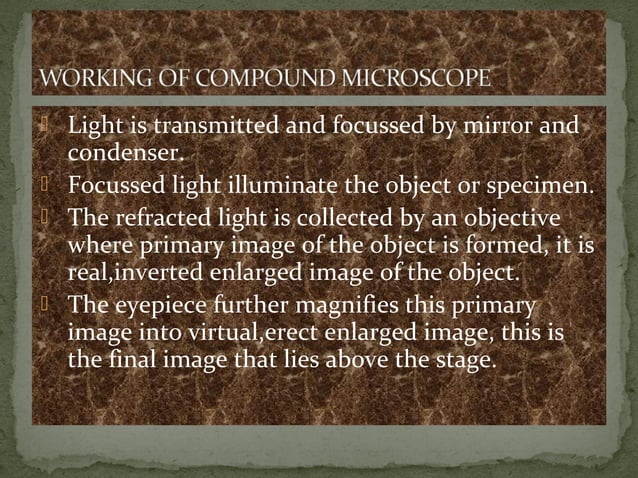 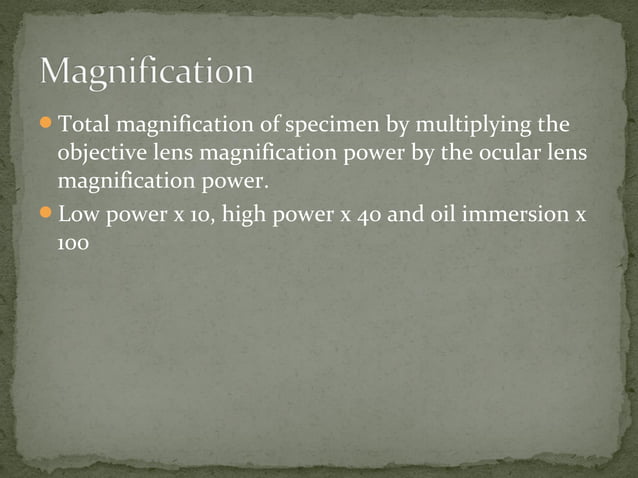 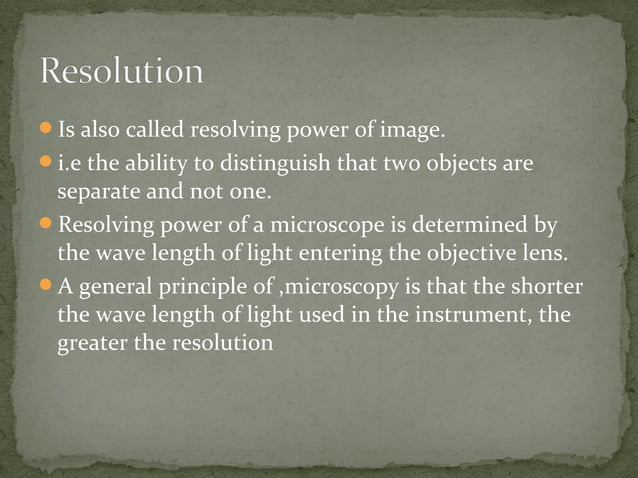 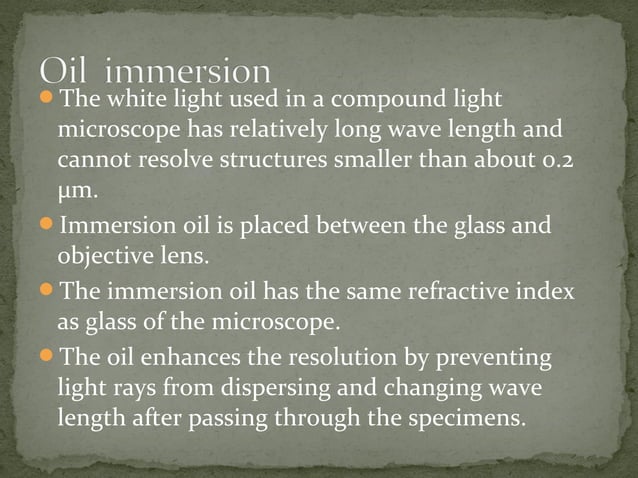 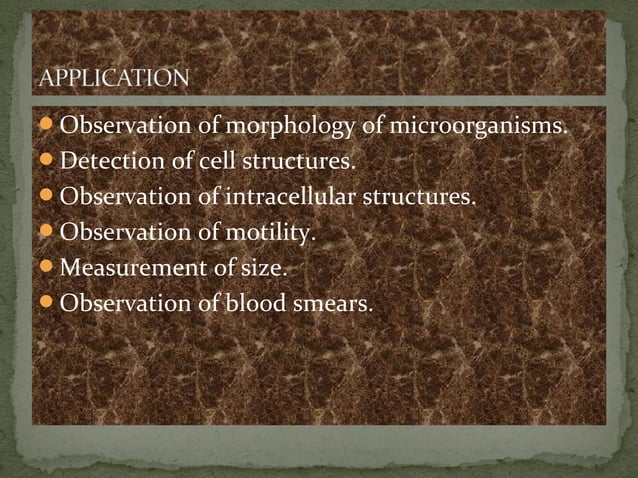 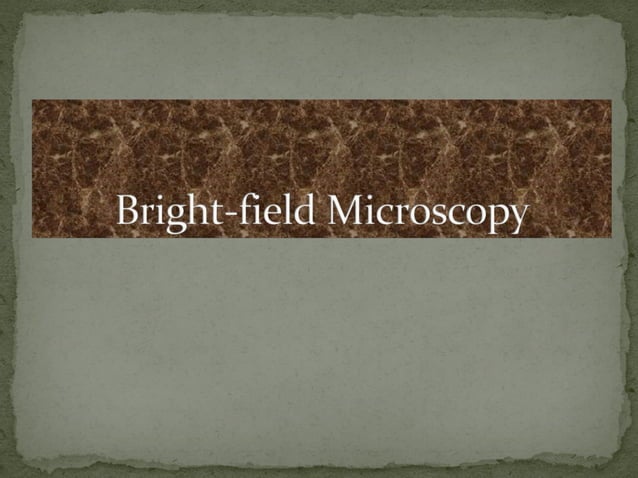 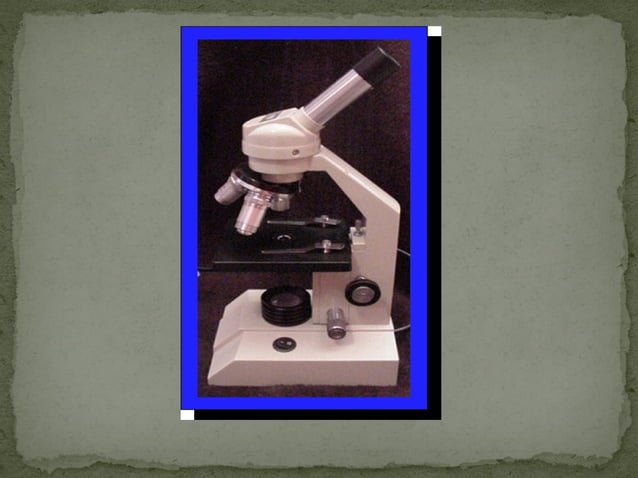 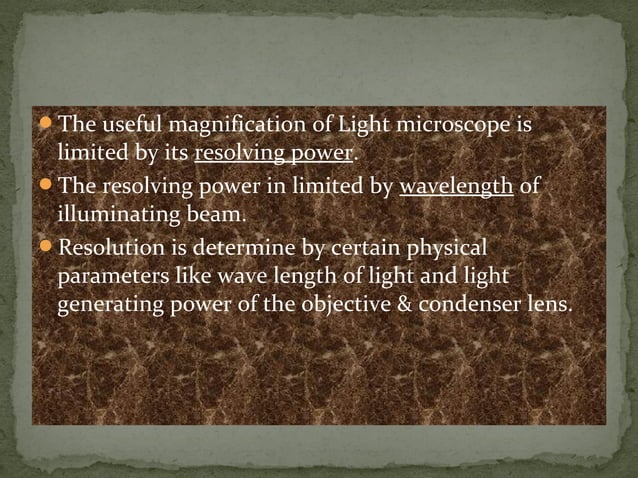 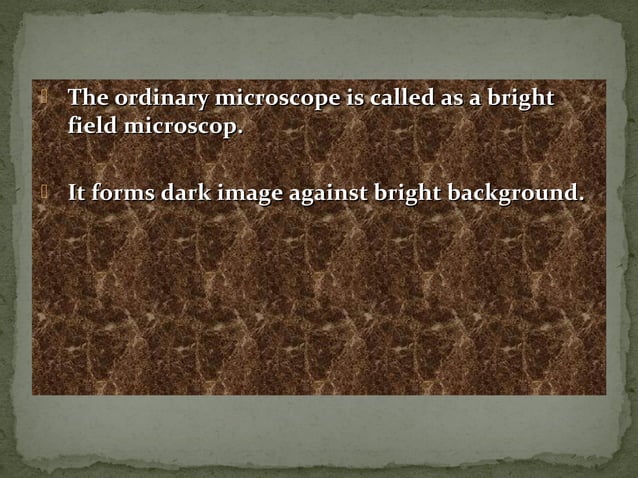 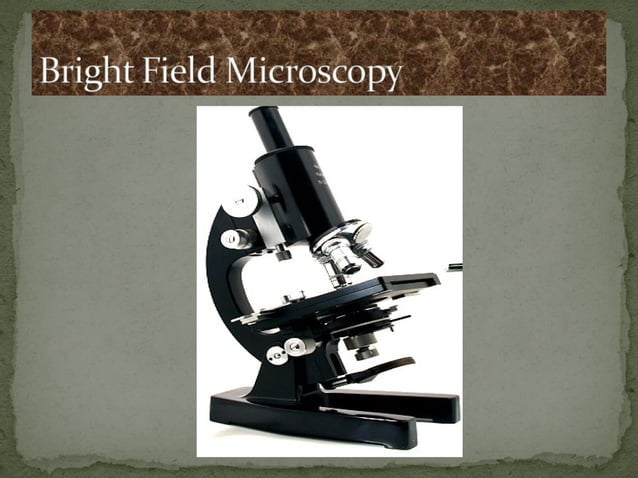 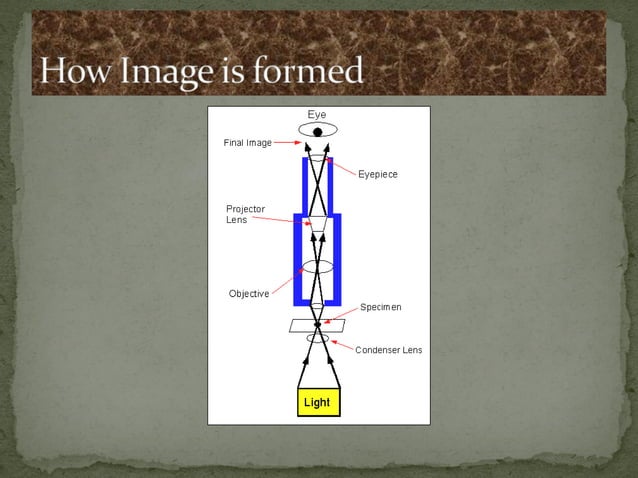 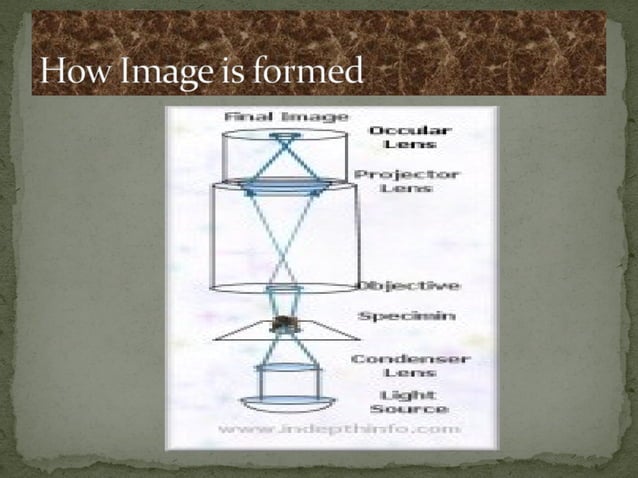 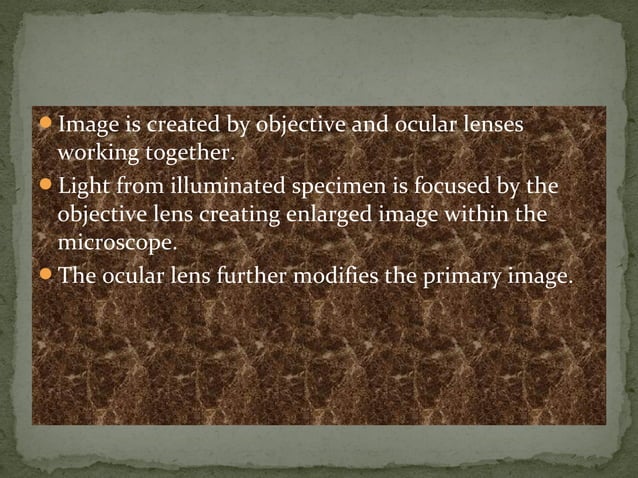 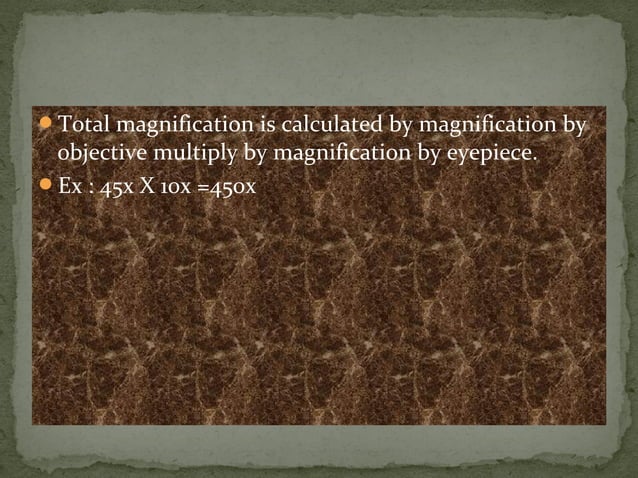 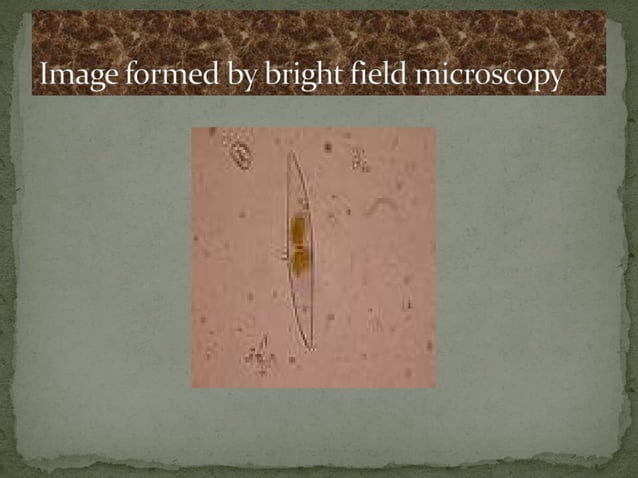 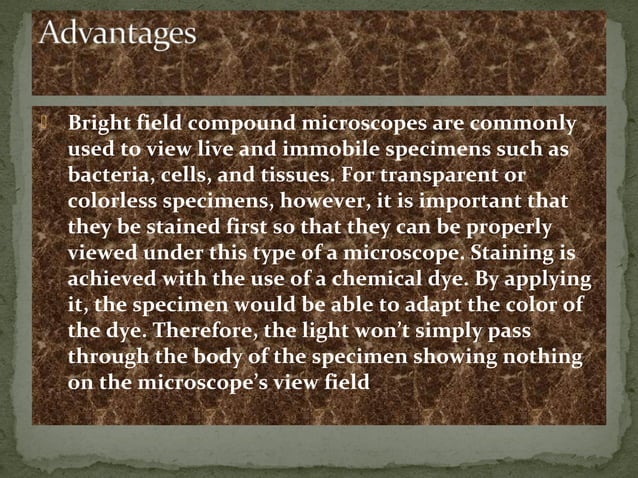 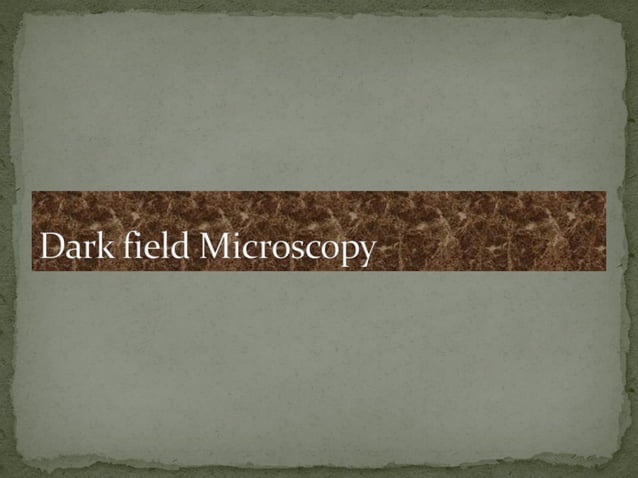 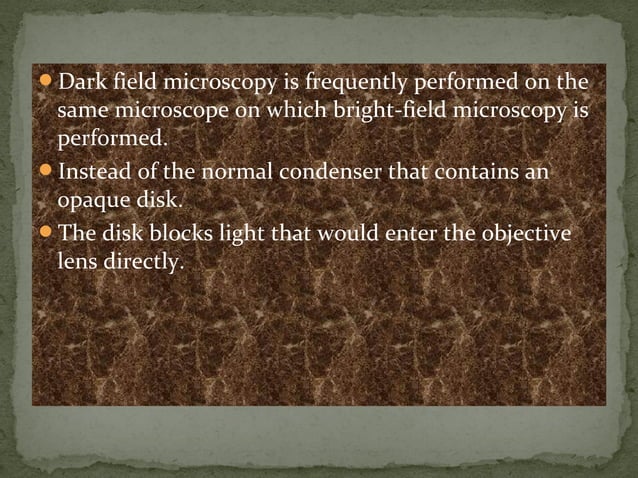 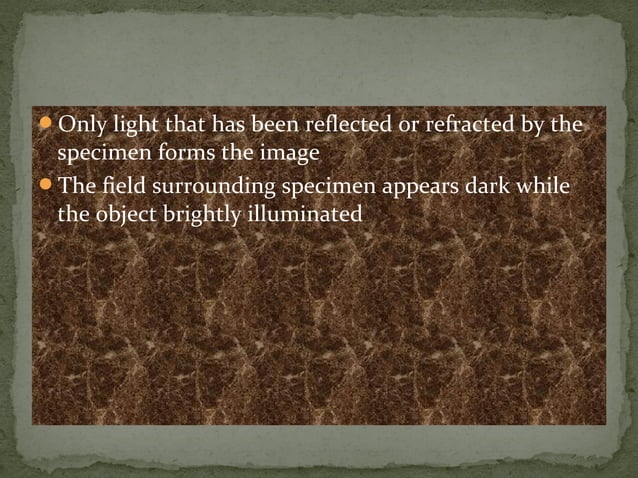 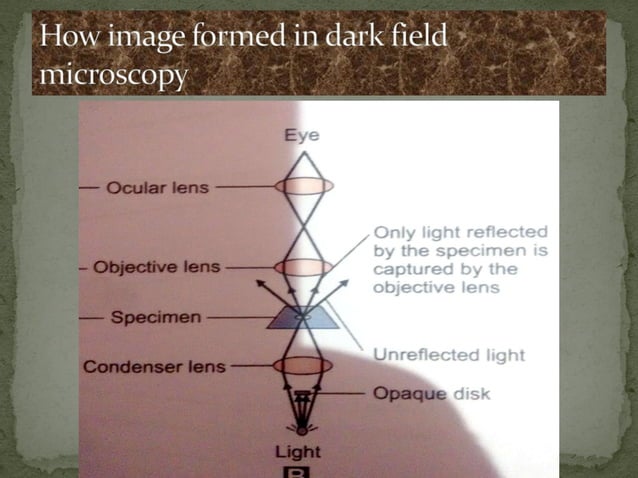 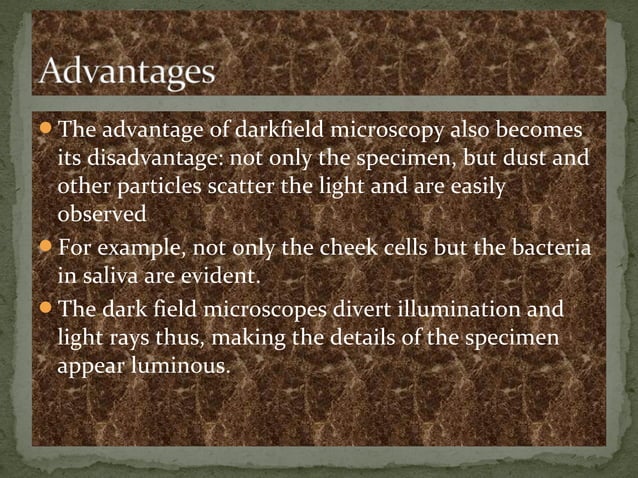 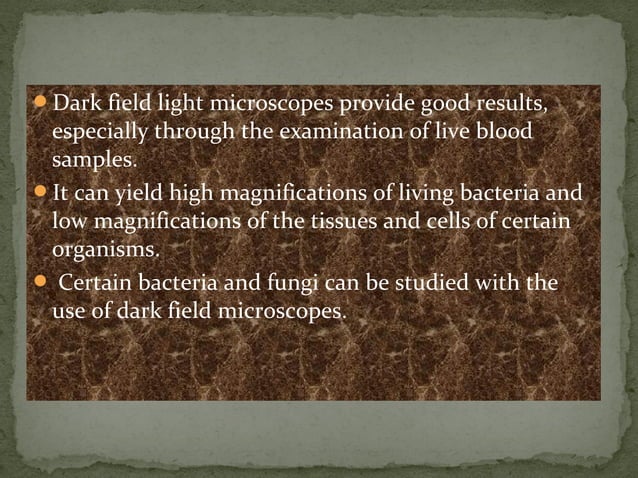 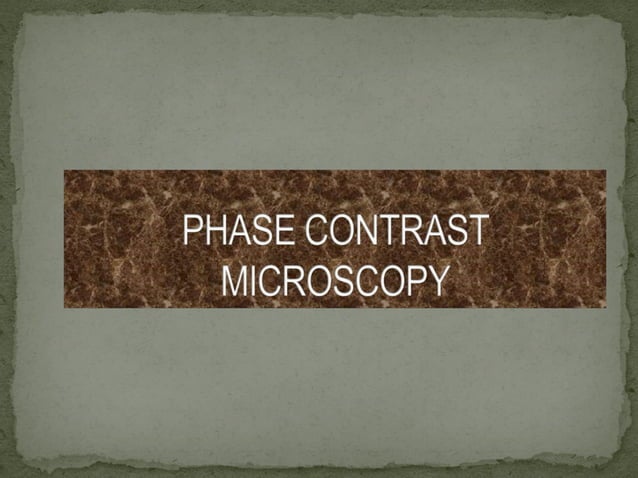 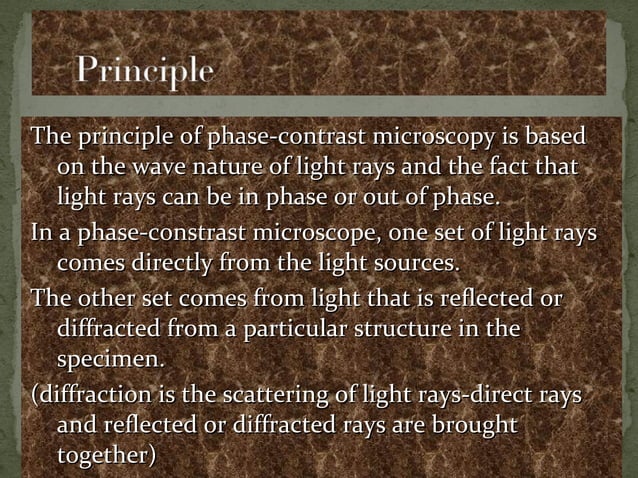 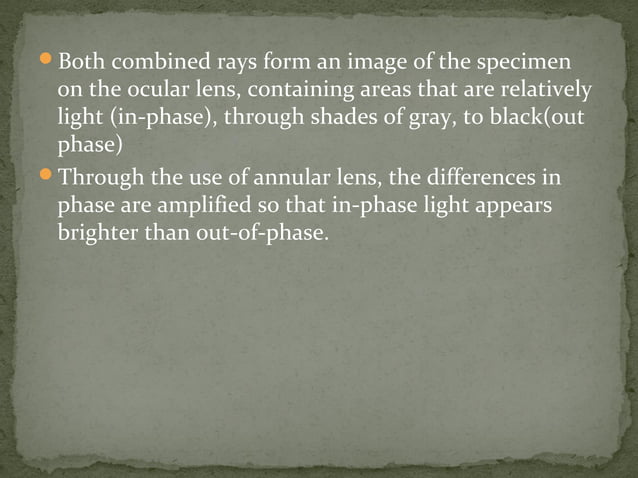 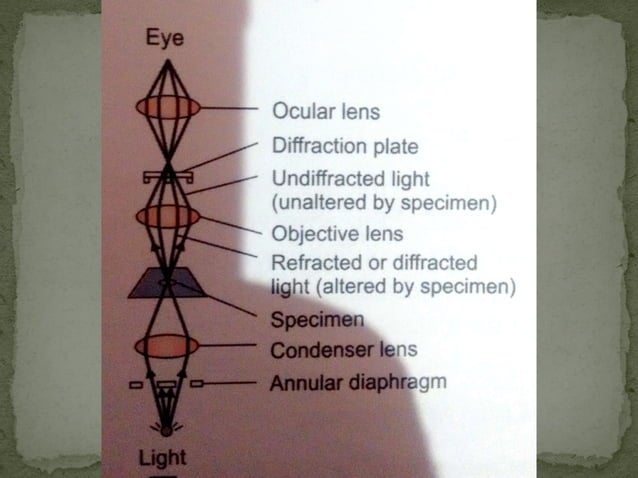 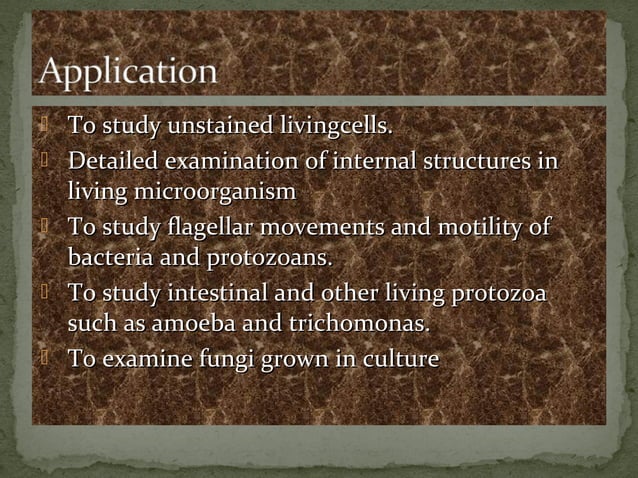 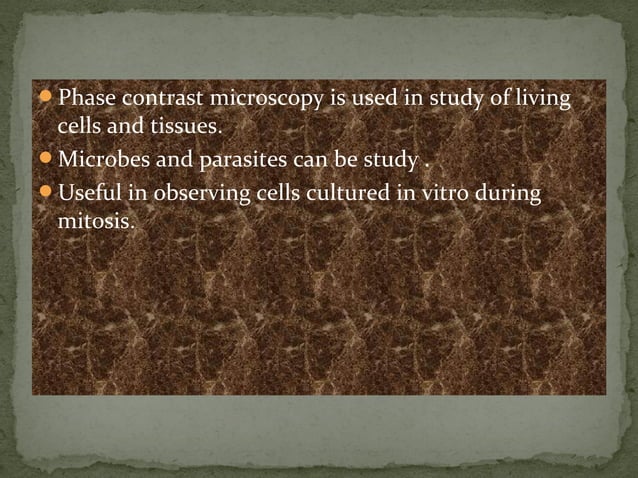 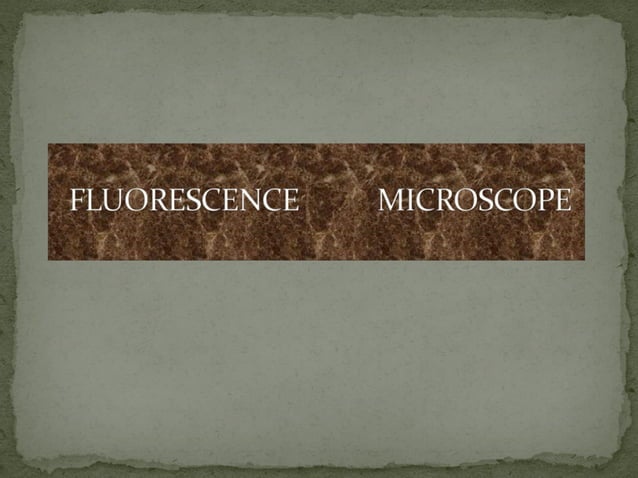 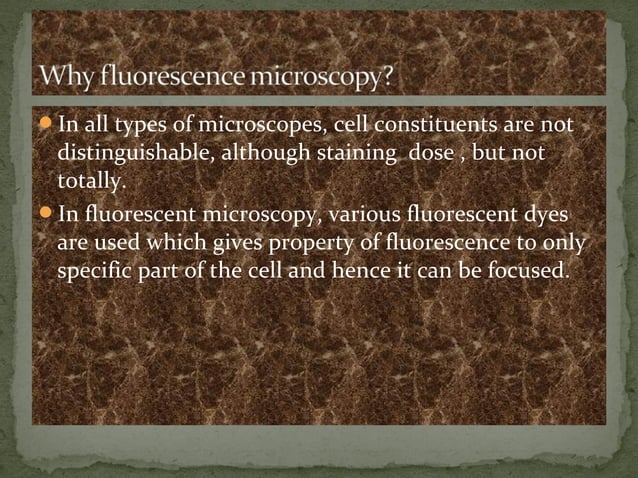 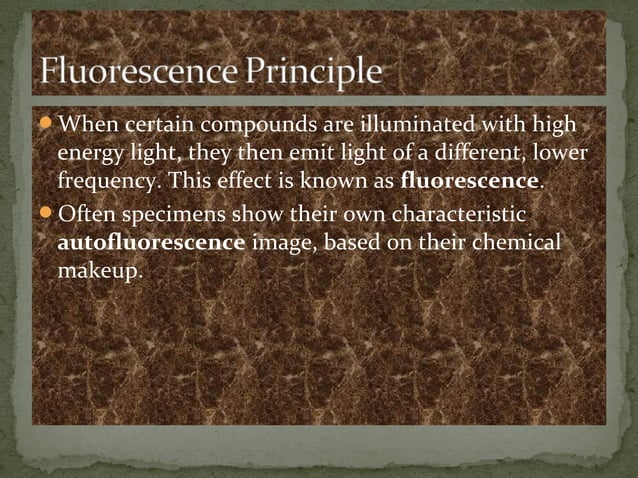 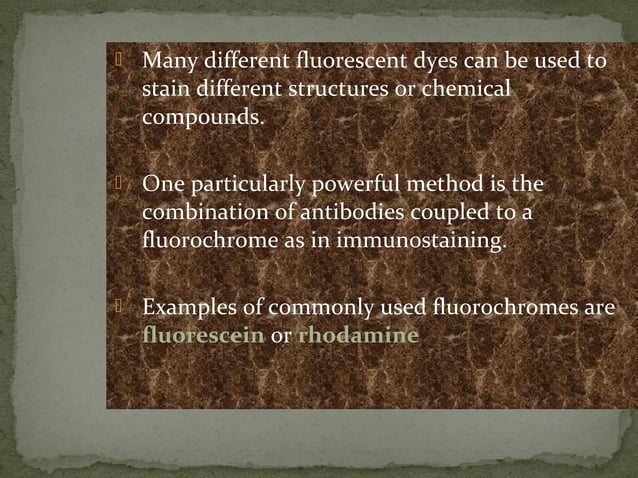 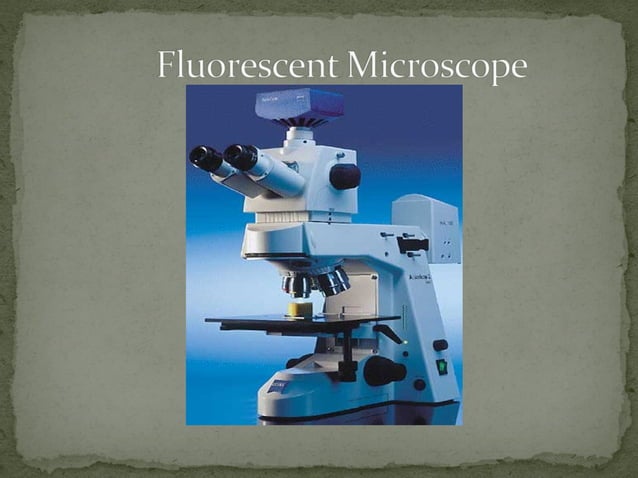 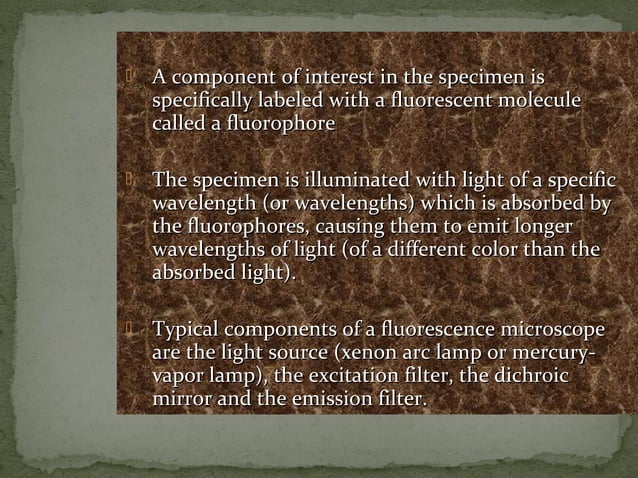 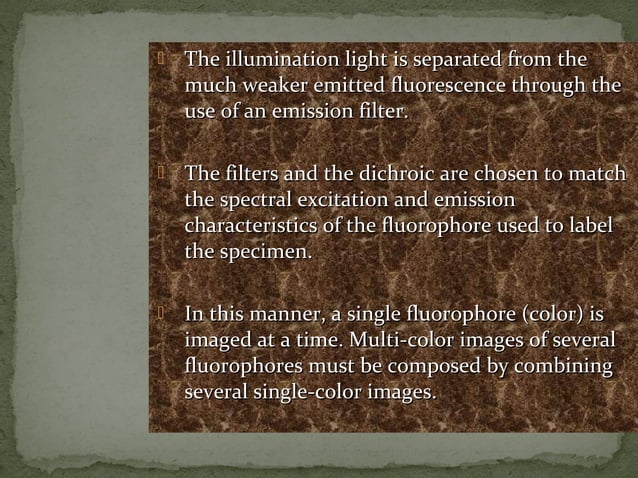 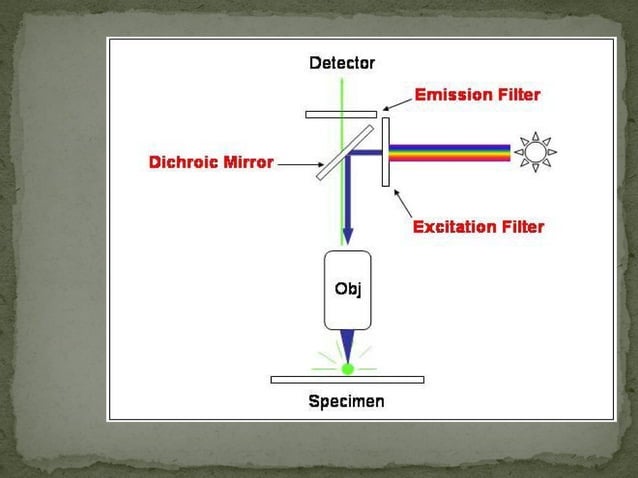 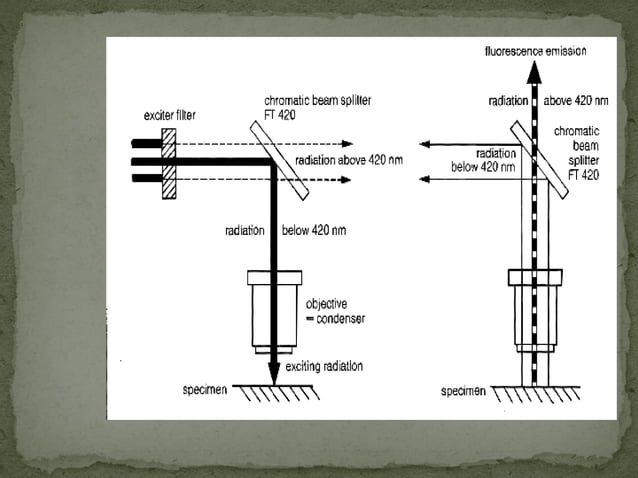 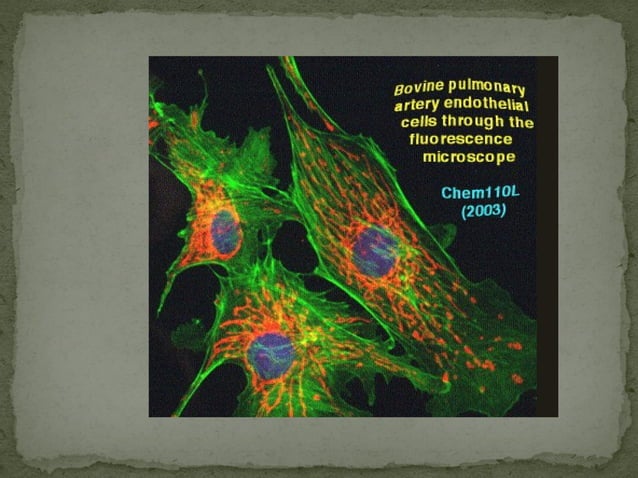 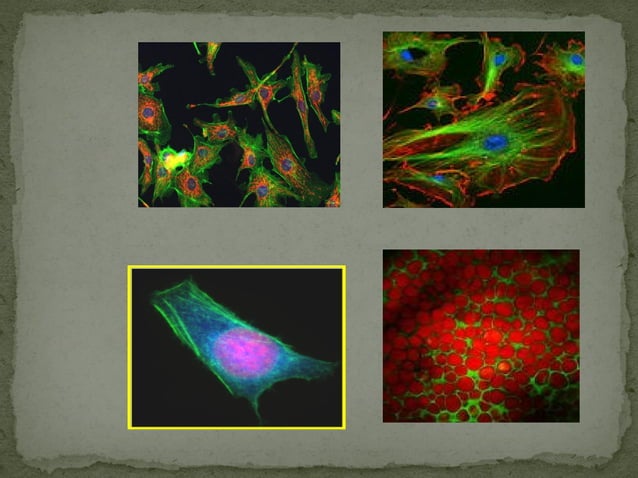 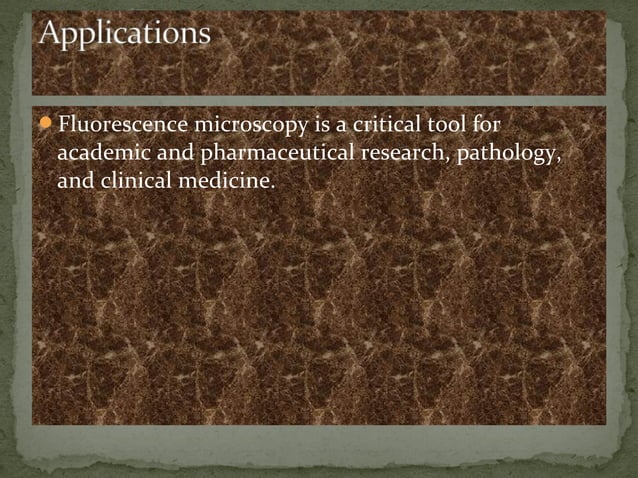 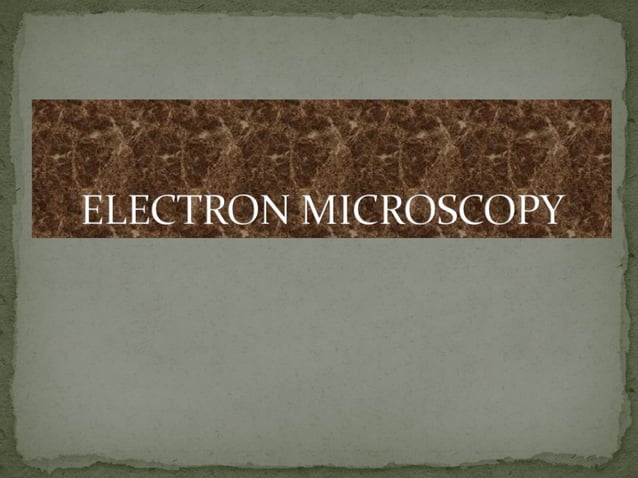 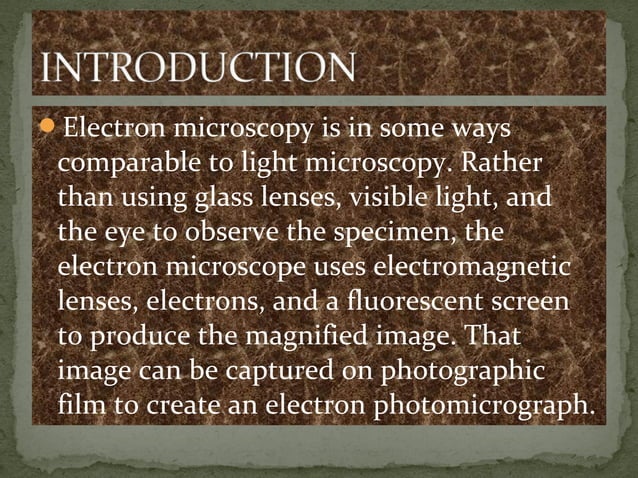 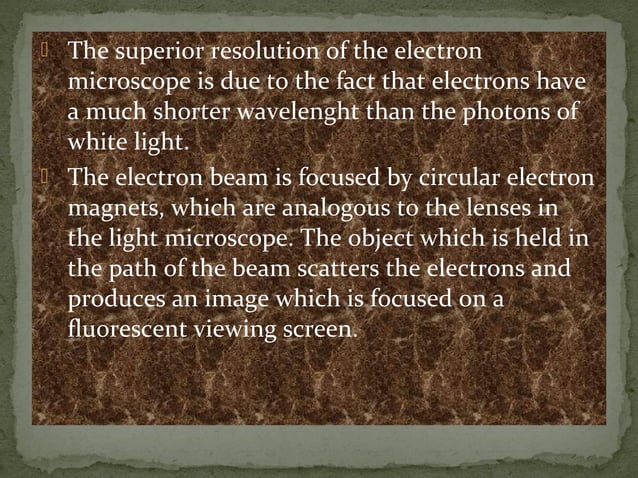 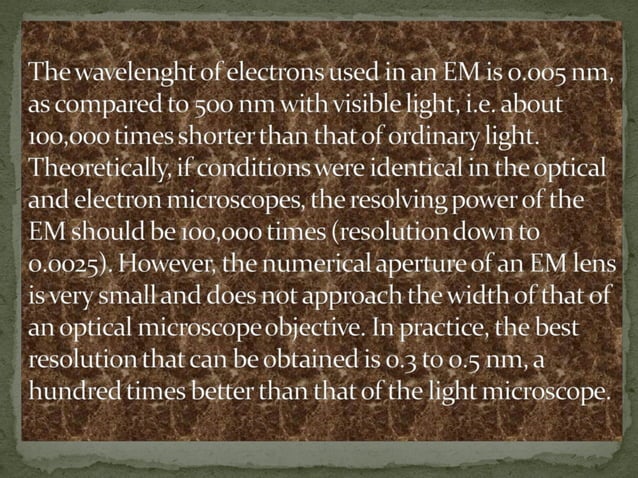 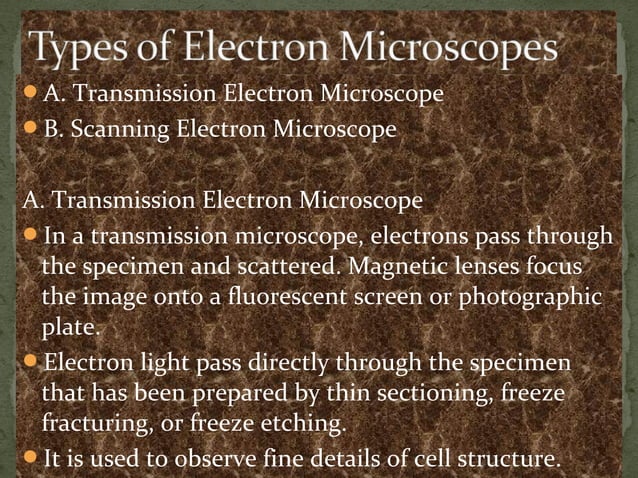 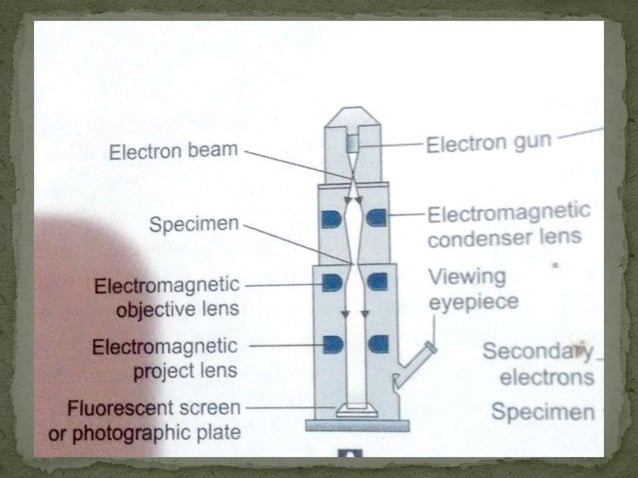 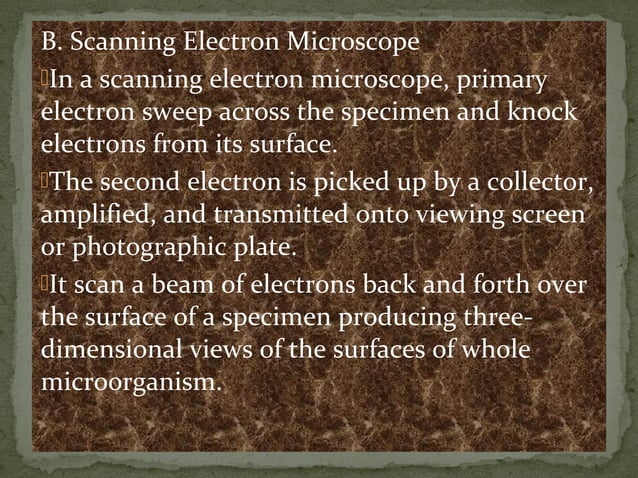 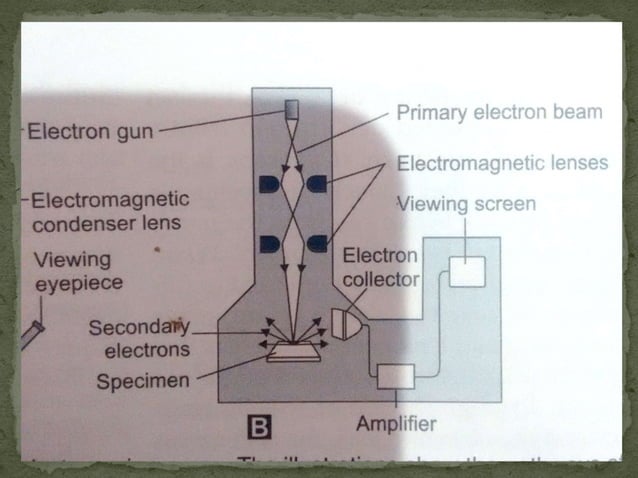 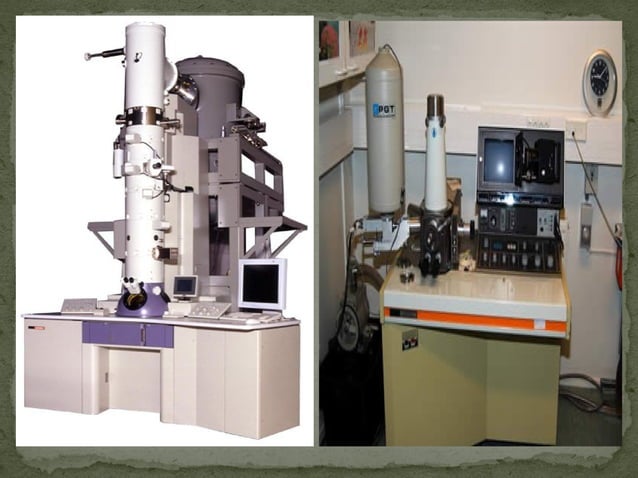 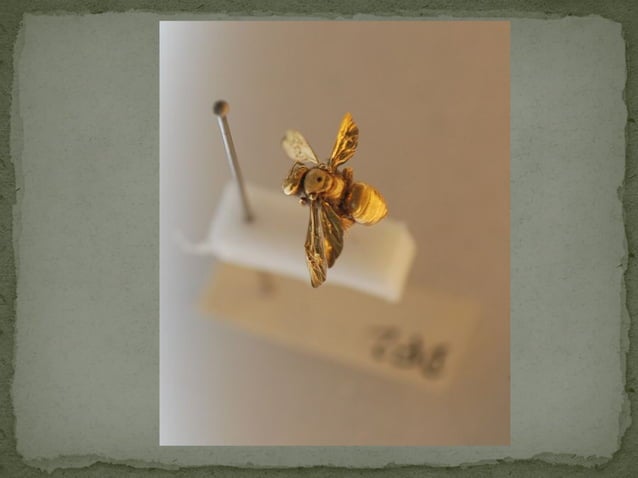 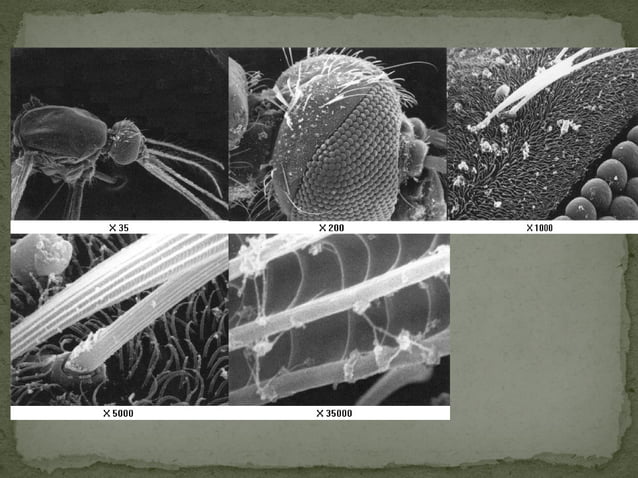 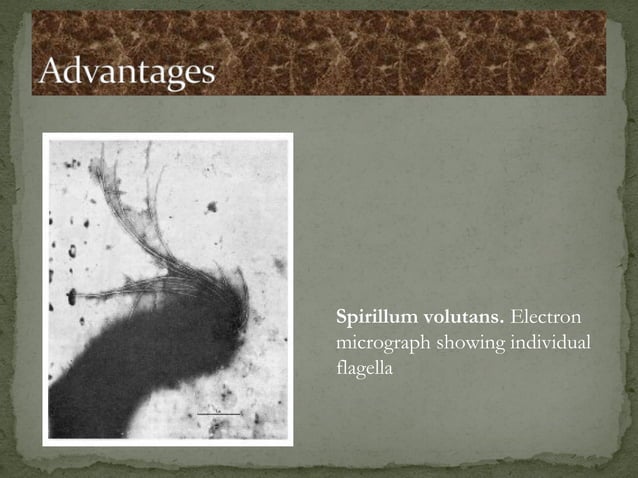 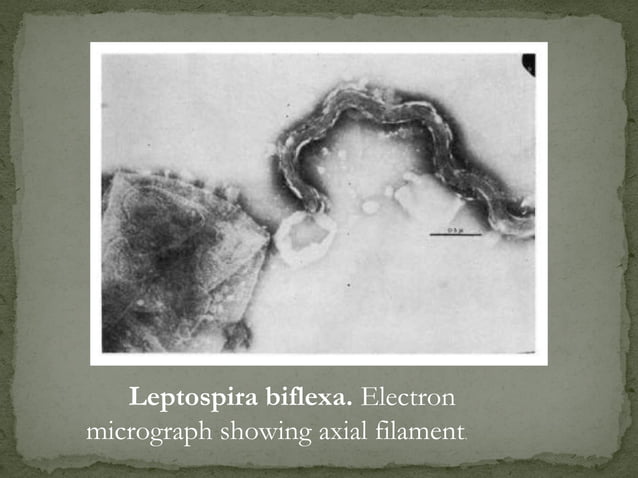 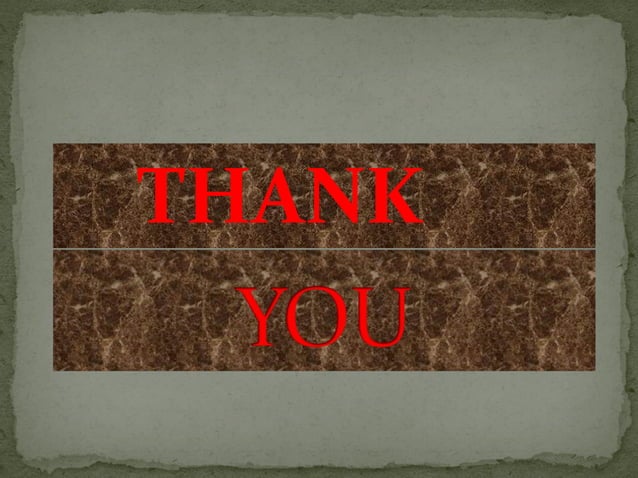